Syndromic Approach to Diagnosis & Management of Poisoning
The Dose Makes The Poison
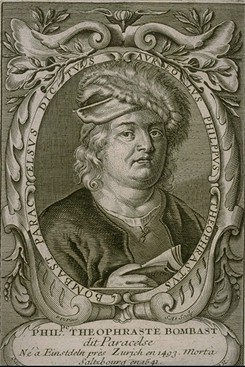 “What is there that is not poison? All things are poison and nothing [is] without poison. Solely the dose determines that a thing is not a poison”
Philip Theophrastus Bombast von Hohenheim 
aka PARACELSUS (1493-1541)
Management
Most toxic exposures will get better simply with meticulous supportive care
Not everybody needs the full court press
Issues to address
frequent assessment
decontamination
enhancement of elimination
Antidotes 
Toxidromes
General ApproachABC’s of Toxicology
A-Antidotes and alter absorption  (in some instances prior to airway-decontamination with organophosphates to protect others, cyanide toxicity where antidotes are lifesaving) 
B-Basics; ABC’s
C-Change metabolism (NAC, ethanol)
D-Distribute differently (calcium gluconate, O2)
E-Elimination (diuresis, dialysis, hemoperfusion)
Basic approach:
Airway, breathing, circulation
Establish IV, O2 and cardiac monitor
Consider coma cocktail
Thiamine, D50, Naloxone 
Evaluate history and a thorough physical exam
Look at vitals, pupils, neuro, skin, bowel sounds. . . 
Gives you hints regarding the general class of toxins
Guides your supportive care
Draw blood / urine for testing
Time to consider decontamination options
Frequent Assessment
Beware of the “Stable” patient
Consider possible polysubstance exposures
Be prepared for deterioration
IV access
Cardiac monitor
Pulse oximetry
Decontamination Methods
Many “standard” practices now virtually extinct
Forced emesis, forced lavage, charcoal “anytime”
Removal of contaminated clothing, substances on skin or in eyes
Charcoal
Gastric lavage
Whole Bowel Irrigation
Decontamination Methods- Gastric Lavage
Used far less now than in past 
Having “stomach pumped,” with large tube inserted into stomach, suctioned, and lavaged 
Risk of perforation, aspiration, and simply not working 
Contraindicated in comatose or seizing patients, unprotected airways, extended release preparations
Gastric Lavage
Can be a brutal procedure
Indication: life threatening ingestions that occurred within one hour
Airway protection is key
Limited indications
Lots of complications
[Speaker Notes: DO not lavage tylenol, do not lavage an SSRI]
Gastric lavage
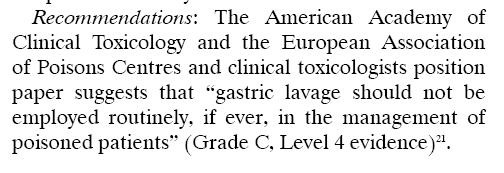 Peter JV, Moran JL, Pichamuthu K, Chacko B. Adjuncts and alternatives to oxime therapy in organophosphate poisoning – is there evidence of benefit in human poisoning? A review. Anaesth Intensive Care 2008; 36: 339-50
Charcoal
Basically, everybody gets a dose
Works to adsorb substances to its matrix
Not for metals, caustics
Generally safe, few contraindications
Aspiration, bowel obstruction  
Dosing 1g/kg po dose, +/- single dose of cathartic
[Speaker Notes: Charcoal is made by heating wood pulp, washing then activating it with steam or strong acids. The subsequent network of tiny pores is capable of trapping toxins. Does not bind well to: CN, lead, Li, boron, boric acid, some pesticides, iron, ethanol, strong acids or alkalis. Usually try to achieve a 10:1 ratio – 10 gm charcoal to 1 gm of drug.]
Charcoal Contraindications - Charcoal doesn’t bind CHARCOAL
Caustics and corrosives
Heavy metals
Alcohols
Rapid absorption (cyanide, strychnine)
Chlorine and iodine
Other agents insoluble in water
Aliphatics (petroleum distillates)
Laxatives  (Mg, K, Na)
Charcoal Contraindications
Loss of protective reflexes
drugs likely to cause rapid depressed consciousness or early seizures
infants < 6 months of age
ingested foreign body
neurologically impaired
absent bowel sounds or obstruction
unstable patients
Multi-dose Charcoal“Gut Dialysis”
“Pretty Damn Short QTc
Phenobarbital
Dapsone
Salicylates
Quinine
Theophylline
Carbemazepine
Whole Bowel
Isotonic polyethylene glycol electrolyte solutions 
Large volumes ingested “wash” the substances through the bowel
cleanses gut of intoxicants
PEG solutions at 2 Liters/hour
effective for use in LA preparations, body packers/stuffers, and some substances poorly absorbed by charcoal (ex  iron)
contraindicated if hematemesis, ileus, obstruction, perforation, or peritonitis 

Dose in volume sufficient to create clear rectal effluent
[Speaker Notes: Not absorbed, isotonic so no risk of dangerous fluid shifts]
Enhancement of Elimination
In other words, get rid of the toxin faster

Cathartics - used, but no study showing benefit
Alkalinization –  salicylates  
Hemodialysis
Hemoperfusion
Antidotes
Very limited number of antidotes given the vast array of pharmaceuticals and chemicals
“Coma Cocktail”
glucose
thiamine
naloxone
** NOT flumazenil**
Common Antidotes
Toxin
Paracetamol
Tricyclics
Opiates
Organophosphates
Heavy metals
Iron
Digoxin
Beta-blocker
Calcium channel blockers
Cyanide
Antidote
N acetylcysteine
Na bicarbonate
Naloxaone
2 PAM
BAL
Desferoxamine
Dig Fab (Digibind)
Glucagon
Calcium, glucagon, gluc/insulin
Sodium nitrite, sodium thiosulfate, hydroxycobalamine
Common Antidotes
Toxin
Methanol, ethylene glycol
Methemoglobinemia
Anticholinergics
Isoniazid
Snakebites
Antidote
Fomepizole (Antizole)
Methylene blue
Physostigmine
Pyridoxine
Antivenom
High Risk Patients (ICU wannabees)
Needs circulatory or respiratory support
altered mental status > 3 hours
seizures
arrhythmia
second or third degree heart block
widened QRS
unresponsive to verbal stimuli
arterial pCO2 > 45 mmHg
Our patient. . .
29 year old man
found “down”
Ex-room mates transport to ED
Reports from scene: “he took something”
No pill bottles on scene
No family with him
Roommates that found him are long gone
He is now in your ED
We can. . .
Start with the basics
Airway, breathing, circulation
Get a better history
Get relatives to get pill bottles, tell you what they do know (found outside, inside, garage…)
Call friends, family, neighbors
Call psych or primary physician  to know regular drugs 
Get him to tell 
Always remember that suicidal patients (just like everyone else) can lie so be skeptical of their history
Toxicologic Physical Exam
CNS – level of arousal, GCS, pupils, behaviour, neurologic exam
CVS – rate, rhythm
Resp – pattern, depth, wheezing
GI – bowel sounds, distention
Skin – color, temp, signs of trauma
Odors
[Speaker Notes: Brief, but detailed physical exam, hyperalert – look for anticholinergic toxidrome, big pupils AAAS, small pupils COPS, nystagmus –PCP, phenytoin GI – may alert to toxidrome or to contraindication to decon methods]
Directed Toxicology Tests
Comatose: Tox screen, glu, NH4, CT scan, CSF analysis
Respiratory toxin: ABG, CXR, spirometry, pulse ox
Cardiac toxin: EKG, ECHO, cardiac enzymes, hemodynamic monitoring
Tox Screens
Toxic screening is rarely necessary when patients are asymptomatic or have clinical findings consistent with the medical history. 

However, screening for acetaminophen and salicylates is strongly recommended for patients with an uncertain history or intentional poisoning
Or. . .
Establish a pattern to his symptoms
Toxic syndrome
Also known as a:

TOXIDROME
What is a toxidrome?
It is the association of several clinically recognizable features, signs, symptoms, phenomena or characteristics which often occur together, so that the presence of one feature alerts the physician to the presence of the others.
Toxidrome
Symptoms
&
Signs
History
Vital signs
Simple labs
Toxidromes
Not every drug fits into a broad based category
Lots of meds have unique effects not easily grouped 
“Physiologic fingerprints” that occur in the form of syndromes or groups of symptoms which are observed to occur together in response to exposure to one of a pharmacologically similar group of agents
Useful in determining the class of agents involved in an unknown poisoning
6 Basic Toxidromes
Sympathomimetics
Anticholinergics
Cholinergics 
Opiates
Seditive Hypnotics 
Neuroleptic Malignant Syndrome – Serotonergic syndrome (Hallucinogenic)
Toxidromes: Sympathomimetic
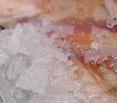 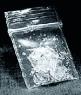 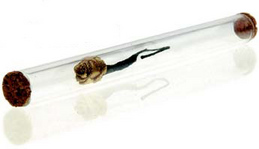 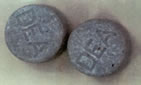 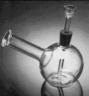 Sympathomimetics
Cocaine
Methamphetamine/Amphetamines
Ecstasy (MDMA)
ADHD meds like ritalin, adderal
Ephedrine
Caffeine
What goes wrong?
Tachycardia +/- arrythmias
Hypertension +/- ICH
Hyperthermia,
mydriasis, 
convulsions, diaphoresis, seizure, 
central nervous system (CNS) excitation
psychosis, 
Rhabdomyolysis
Mimics Anticholinergic except WET compared to DRY
Diaphoresis and normal bowel sounds with sympathomimetic toxidrome
Dry skin and absent bowel sounds with anticholinergic toxidrome
What do we do about it?
Supportive care
Monitor airway, diagnose ICH, rhabdo
IVF for insensible loses and volume repletion
Benzos, benzos, benzos, benzos
BP mgmt if severe
NEVER GIVE BETA BLOCKERS
Toxidrome: Opiate
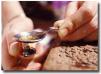 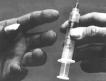 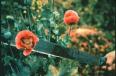 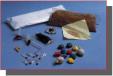 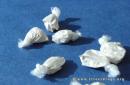 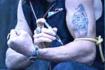 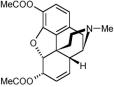 Opiates / Opioids
Opiate: derived directly from the opium poppy
morphine and codeine
Opioids: much broader class of agents capable of producing opium-like effects or of binding to opioid receptors
Heroin
Methadone
meperidine
Hydrocodone
Oxycodone
What goes wrong
Triad of:
Coma
Miosis (not always seen; demerol actually dilates)
Respiratory depression
Peripheral vasodilation, hypotension
Flushing (histamine)
Bronchospasm
Pulmonary edema
Seizures (meperidine, propoxyphene)
Hypothermia
Bradycardia
What do we do about it?
Competitive opioid antagonist: Naloxone
Goal of return of spontanous respirations sufficient to ventilate the patient appropriately 
May have to re-dose as opiates may act longer than antagonist
There are other longer acting opioid antagonists such as nalmefene and naltrexone but not often used
Toxidrome: Anticholinergic
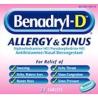 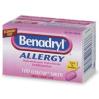 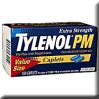 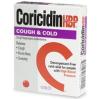 Anticholinergics
TCA
Scopolamine/polo
Neuroleptics
Parkinson meds
Benzotropine/trihexphendyl
Jimson weed
Antihistamines			Methylqualone
Piperdones, Gyromitra
Better way to remember it. . .
Hot as Hades - Fever
Fast as a Hare - Tachycardia
Dry as a Bone – Lack of diaphoresis
Red as a Beet – Flushed skin
Mad as a Hatter – Delerium
Full as a Tick – Urinary retention
Blind as a Bat – Mydriasis
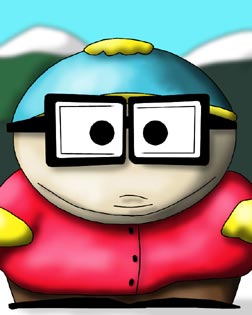 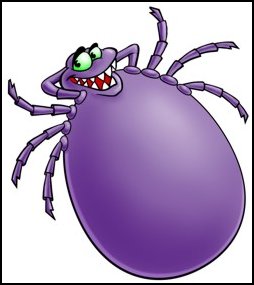 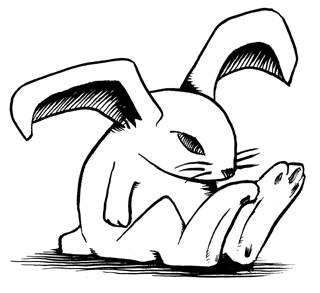 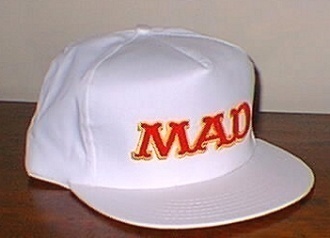 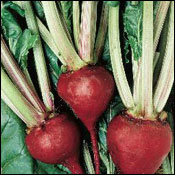 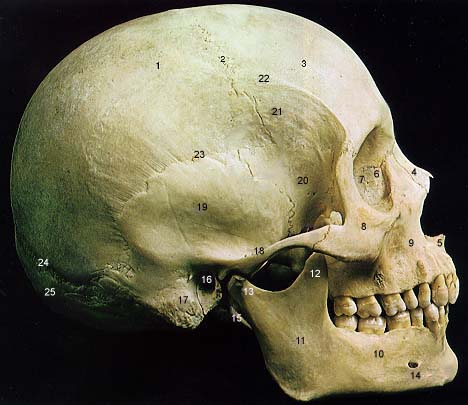 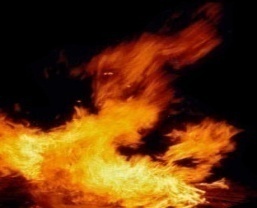 What do we do about it?
Supportive care
IVF to replace insensible losses from agitation, hyperthermia
Benzos to stop agitation
Physostigmine
Induces cholinergic effects
Short acting
May help with uncontrollable delirium
Do not use if ingestion not known
Danger with TCAs & CHB
Toxidrome: Cholinergic
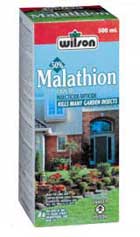 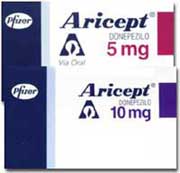 What goes wrong?
D - Diarrhea
U - Urination
M - Miosis
BBB – Bradycardia, Bronchorrhea, Bronchospasm
E - Emesis
L - Lacrimation
S – Salivation, Seizures
What do we do about it?
Antagonize muscarinic symptoms
Atropine
Stop aging of enzyme blockade
2-PAM
Prevent and terminate seizures
Diazepam
Supportive care
Toxidrome: Sed-Hypnotic
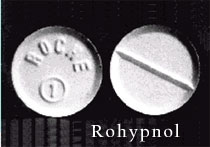 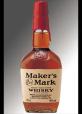 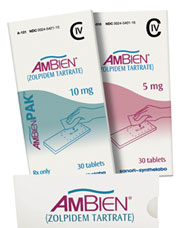 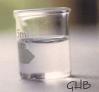 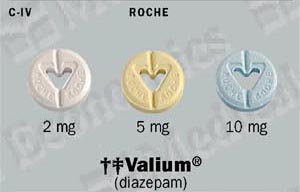 Why do they do?
Different agents have different mechanisms
Many interfere in the GABA system
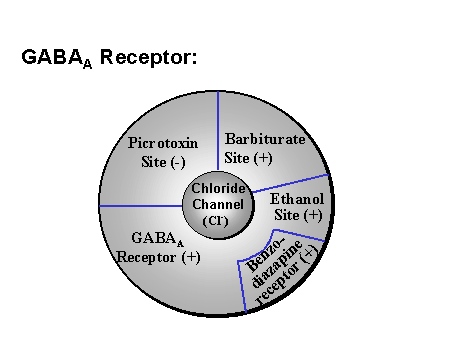 What goes wrong?
CNS depression, lethargy
Can induce respiratory depression
Can produce bradycardia or hypotension
What do we do about it?
Supportive care
Be wary of the benzo “antidote” Flumazinil
Is an antagonist at the benzo receptor
RARELY INDICATED
If seizures develop either because of benzo withdrawal, a co-ingestant or metabolic derangements, have to use 2nd line agents, barbiturates, for seizure control
NEUROLEPTIC MALIGNANT SYNDROME (Serotonergic syndrome)
Rare, life-threatening
Reaction to neuroleptic medication

All anti-psychotics may precipitate
		 - typical or atypical
		 - potent neuroleptics most frequent
Drugs for NMS
Fluoxetine 
Meperidine 
Paroxetine 
Sertraline 
Trazodone 
Clomipramine
NEUROLEPTIC MALIGNANT SYNDROME
Classic Symptoms
Fever
Altered Mental Status
Muscle Rigidity
Autonomic Dysfunction
Heterogeneous syndrome
Average onset 4-14 days after initiation of therapy
May occur at any time
NEUROLEPTIC MALIGNANT SYNDROMEHISTORY
Recent treatment with neuroleptics 
Within past 1-4 weeks
Chronic use, increased dose, newly instituted

Fever 
Above 38 C

Muscle Rigidity
NEUROLEPTIC MALIGNANT SYNDROMEPHYSICAL EXAMINATION
Altered Mental Status
Hyperthermia
Autonomic Instability
Tachycardia, hypertension, hypotension
Generalized Muscle Rigidity
Tremor
NEUROLEPTIC MALIGNANT SYNDROME TREATMENT
ABC’S
Stop all neuroleptics
IV fluid rehydration
Reduce Temperature
Cooled IV fluids
Cooling blankets
Ice packs
Pharmacotherapy
NEUROLEPTIC MALIGNANT SYNDROME PHARMACOTHERAPY
Benzodiazepines
Dopamine Agonists
Bromocriptine
Levodopa/Carbidopa
Reverse dopamine blockade 
Skeletal Muscle Relaxants
Dantrolene
Inhibits calcium release from sarcoplasmic reticulum
Neuromuscular blockade
Now you know what do do with that patient found down
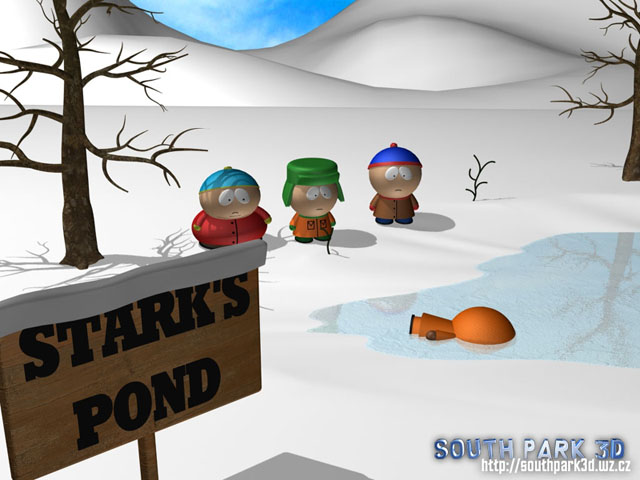 So back to our patient. . .
Agitated, pupils 8 mm, sweaty, HR 140’s, BP 230/130
Sympathomimetic
Unarousable, RR 4, pupils pinpoint
Opiate
Confused, pupils 8mm, flushed, dry skin, no bowel sounds, 1000 cc output with Foley
Anticholinergic
Vomiting, urinating uncontrollably, HR 40, Pox 80% from bronchorrhea, pupils 2 mm
Cholinergic
Lethargic, HR 67, BP 105/70, RR 12, pupils midpoint
Sedative Hypnotic
Conclusion: So back to our patient. . .
How do I treat him
Good supportive care, good physical examination 
How do I decontaminate him
Charcoal as long as he is not an aspiration risk 
What do I order
Chem, ASA, APAP, EKG at a minimum 
Do I give him an antidote
Coma cocktail, others as indicated by labs
When can he go to psych?
Observe for 6 hours and re-evaluate
Thank you
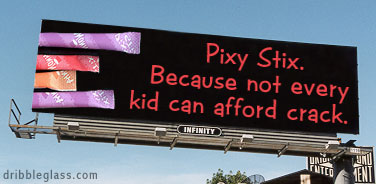